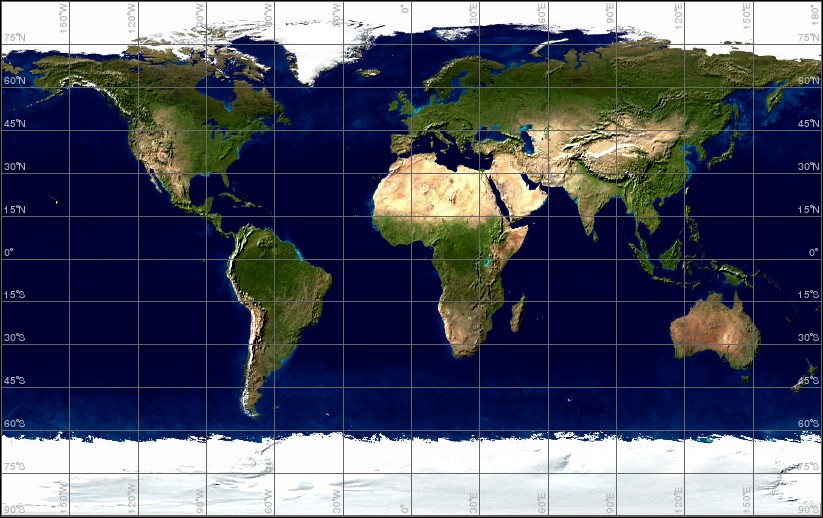 Biomes of the World
What is a Biome?
An ecosystem that occurs over a large area of land. 
Includes plants and animals that are adapted to the climate and other abiotic factors.
What is an Adaptation?
List examples of adaptations
Camouflage
Desert
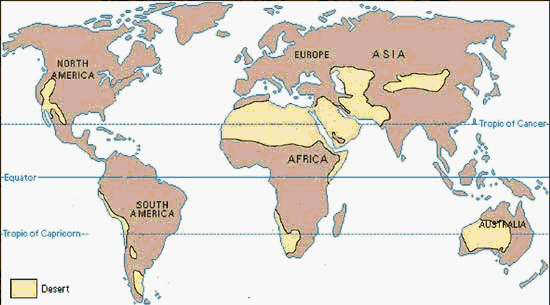 Location: varies, but often interiors of continents 
Climate: 1 inch of rain per year; hot days, cold nights.
Average temp over 64° F
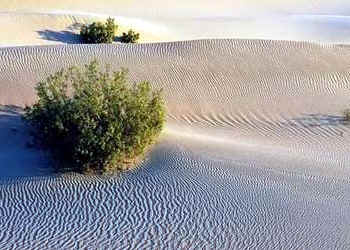 Desert Animals
ants, birds, rodents, reptiles and snakes.
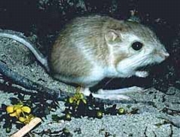 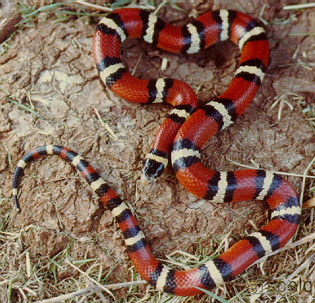 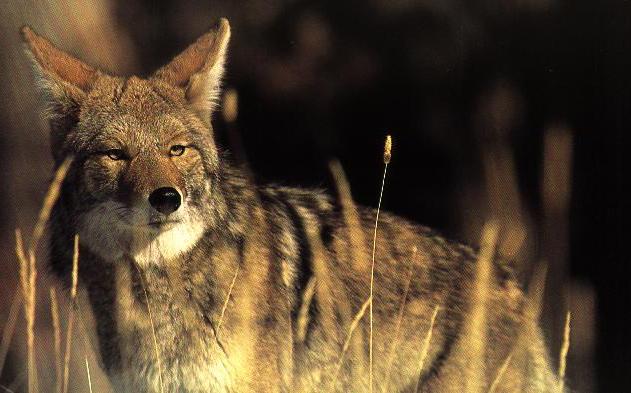 Coyote
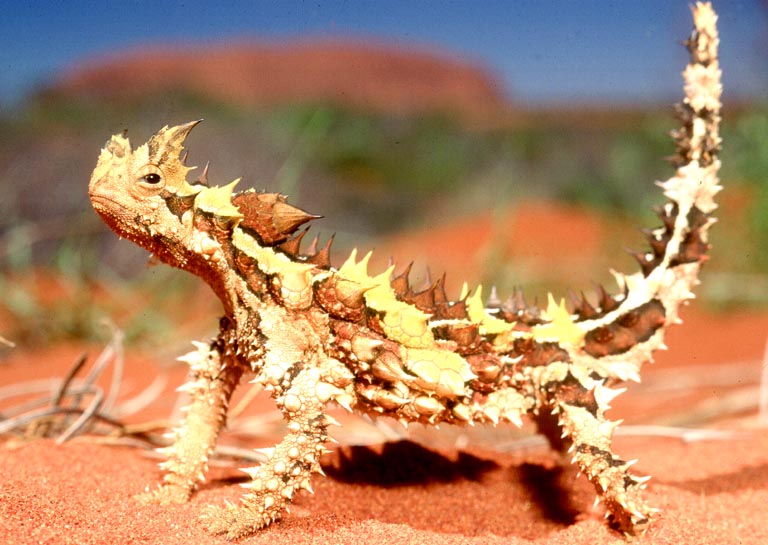 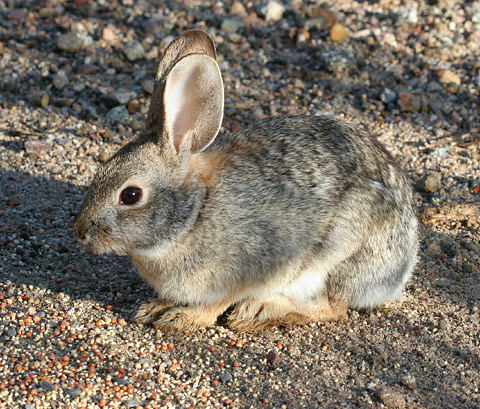 Thorny Lizard
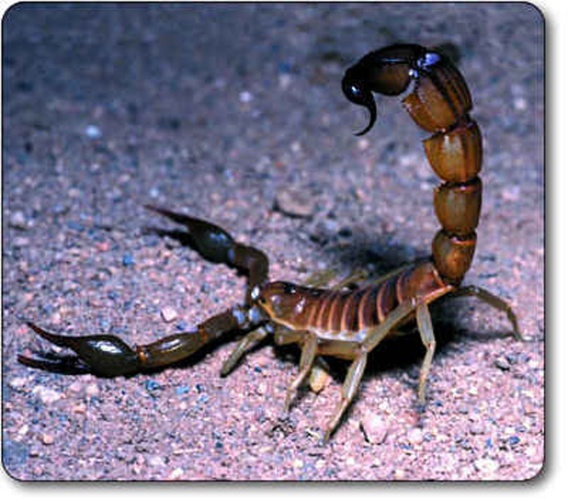 Scorpion
Desert Plants
some grasses, shrubs, cacti, and rosette plants.
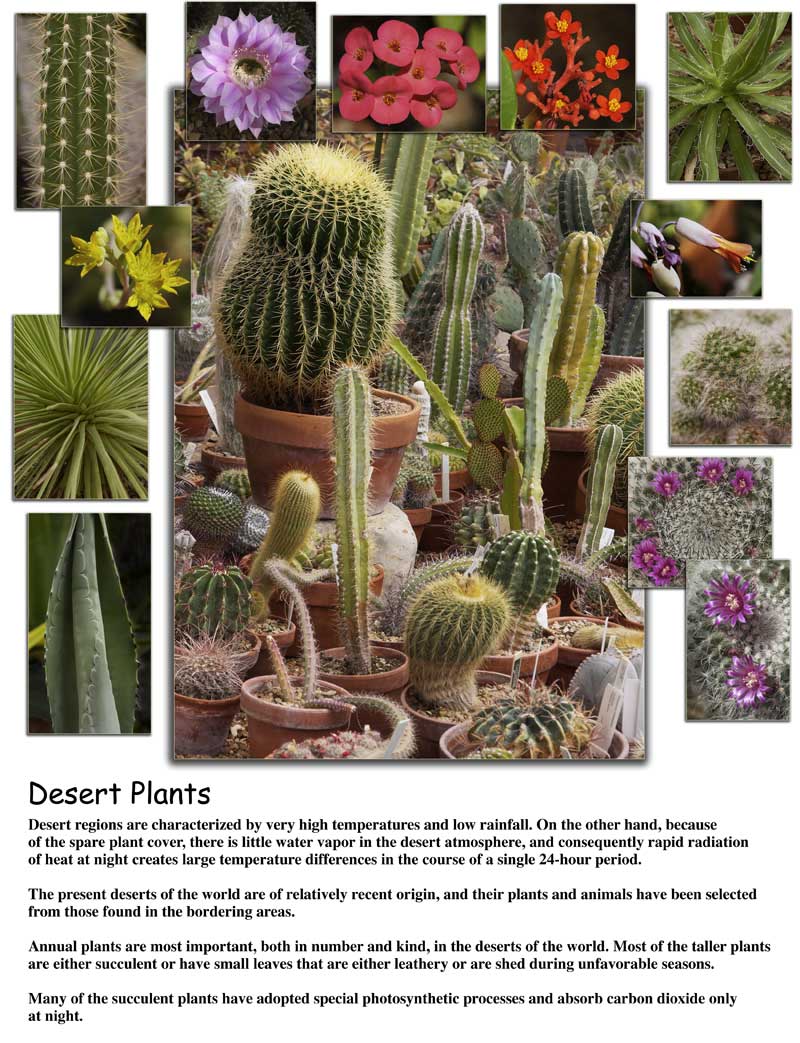 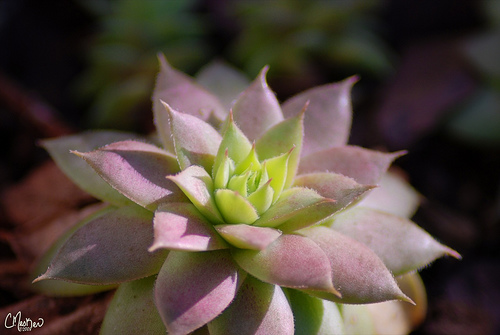 Tropical Rainforest
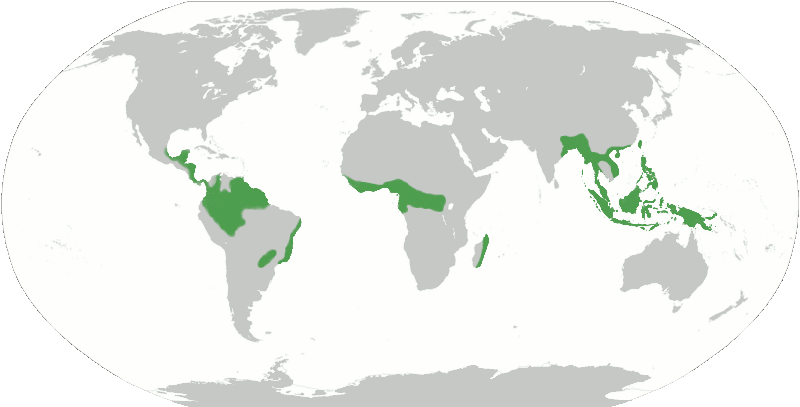 Location:  near the equator 
Climate:  68-93ºF, Average Humidity 77-88%, often more than 100 inches of rain per year!
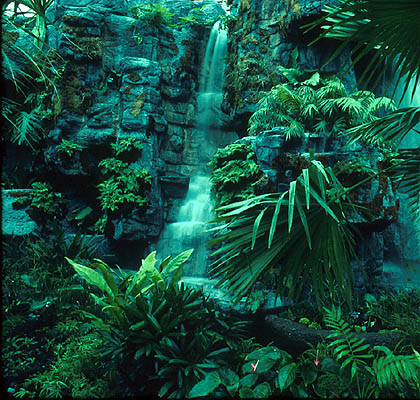 Rainforest Animals
more than ½ the world’s plants and animals live here (greatest biodiversity!)
Monkeys, apes, parrots, toucans, sloths, brightly colored butterflies, mosquitoes, huge colonies of ants
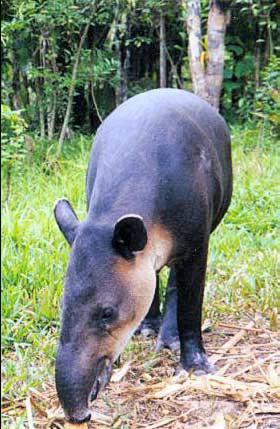 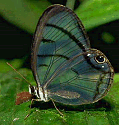 Tapir 
“mountain cow”
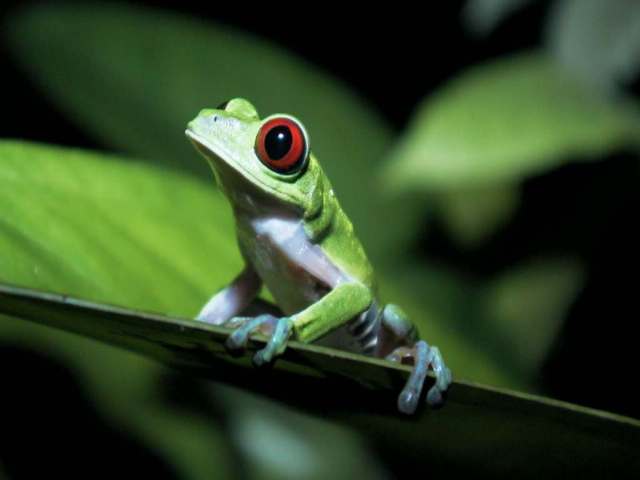 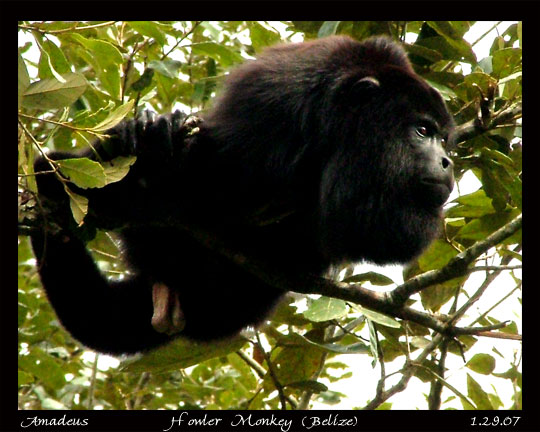 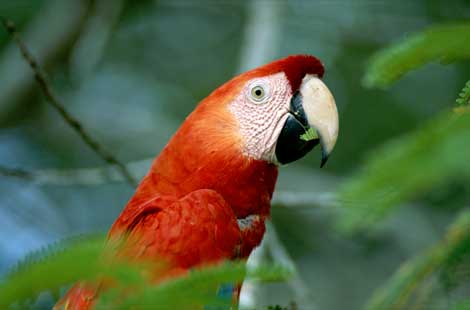 Rainforest Plants
More than 2,500 species of vines, palms, figs, ferns, orchids, etc.
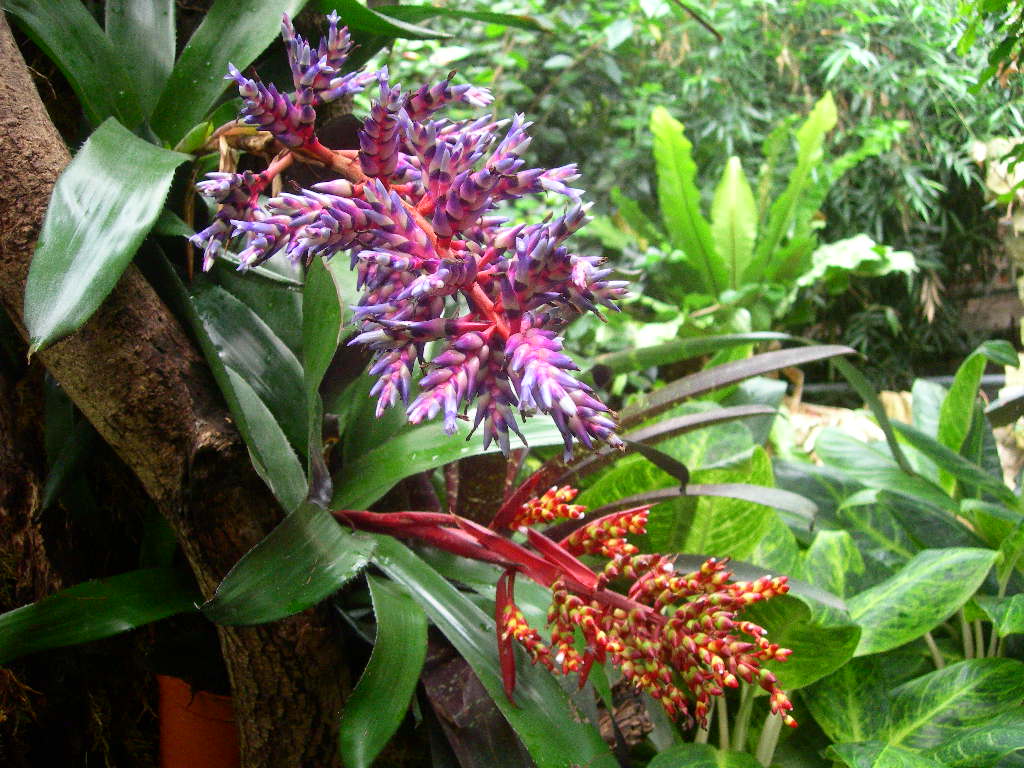 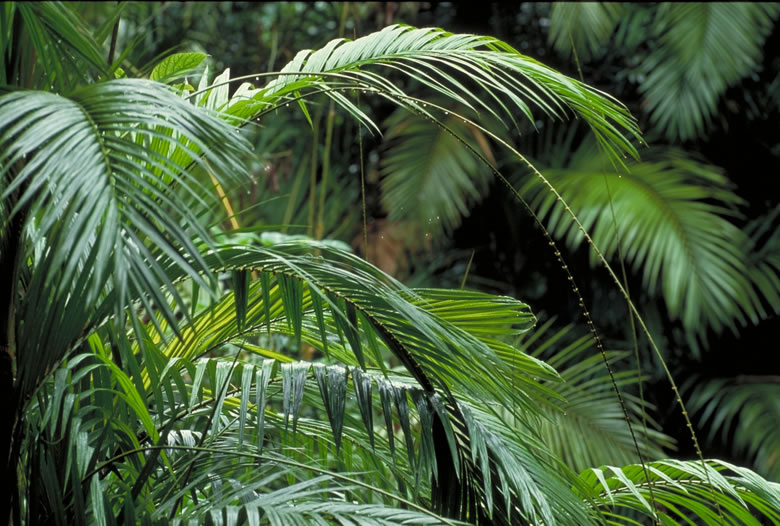 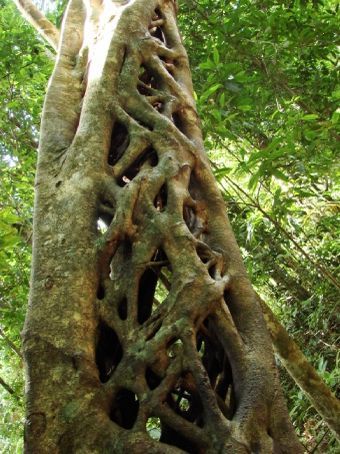 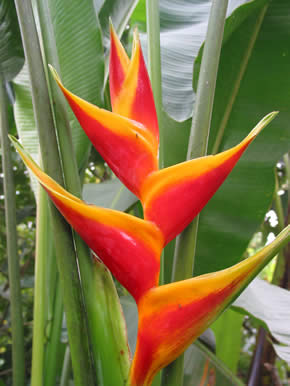 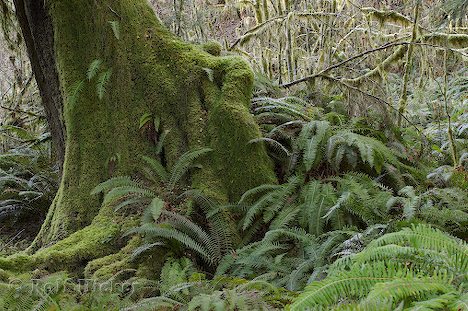 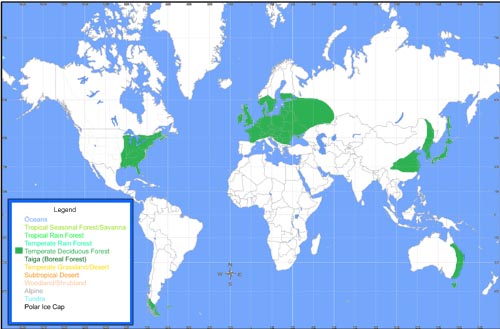 Temperate Deciduous Forest
Location: Eastern half of NA, Europe, Asia, Russia, Japan, South America, and Australia. 
Climate: avg. temp. is 50° F. The average rainfall is 30 to 60 inches a year
the soil is very fertile.
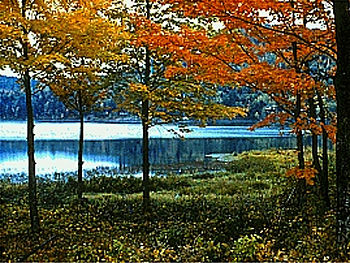 Temperate Deciduous Animals
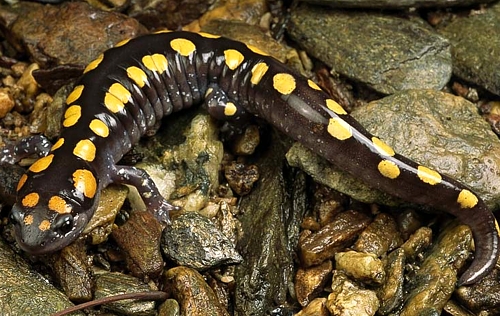 deer, gray squirrels, mice, raccoons, salamanders, snakes, robins, frogs and many insects.
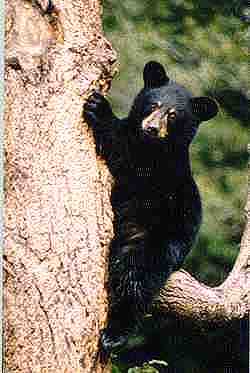 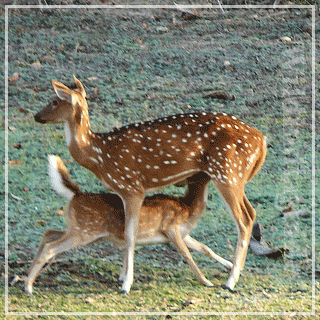 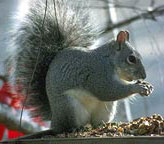 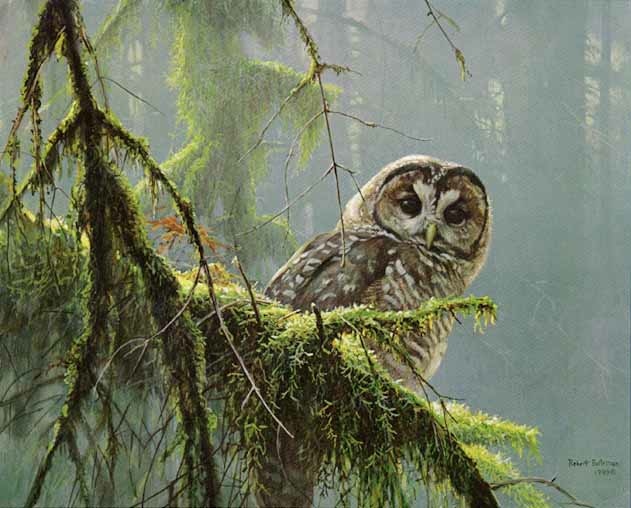 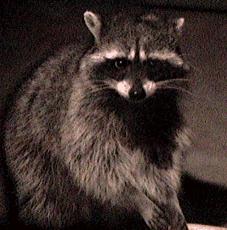 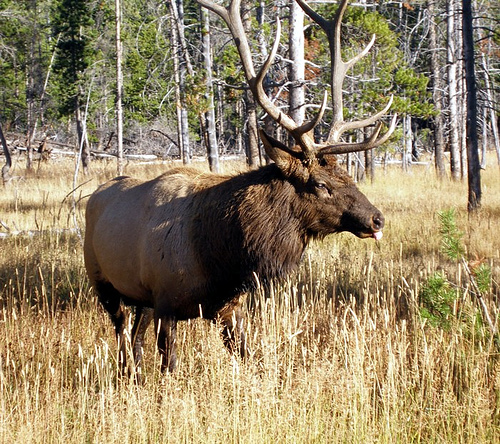 Temperate Deciduous Plants
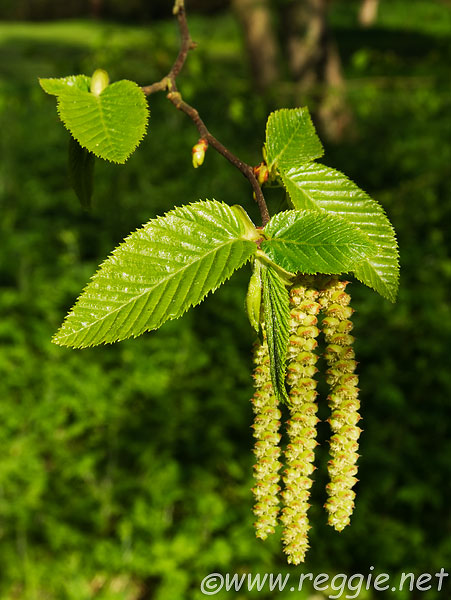 Oak, maple, hickory, elm, walnut, sweet gum, rhododendrons, azaleas, huckleberries, herbs, and mosses.
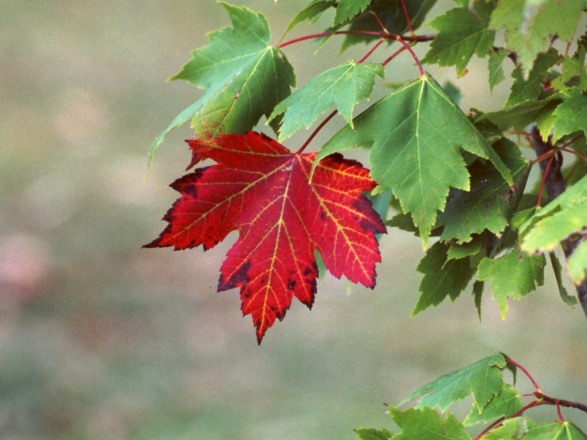 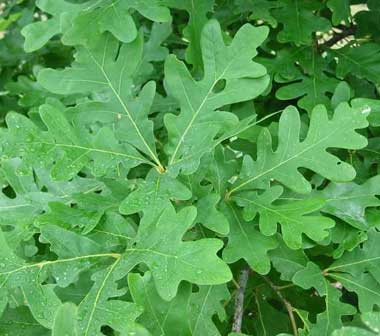 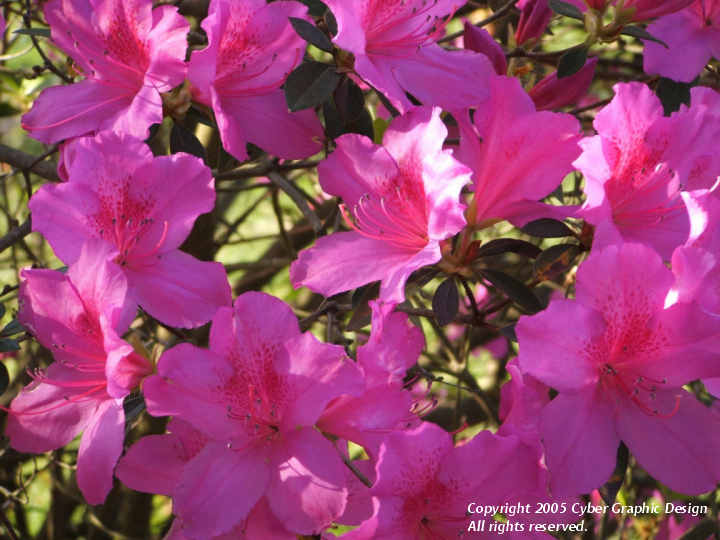 Evergreen Forest (Our Biome! )
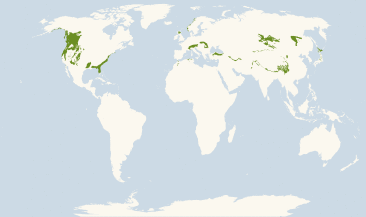 Location:  southeastern and western United States 
Climate:  drier weather
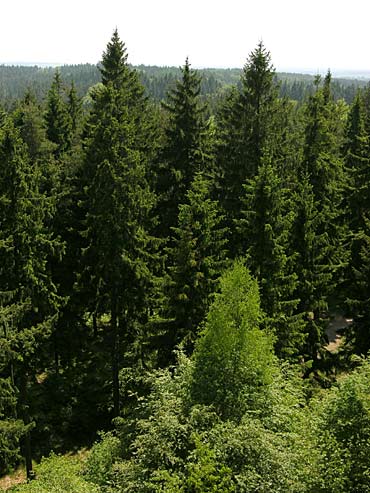 Evergreen Forest Animals
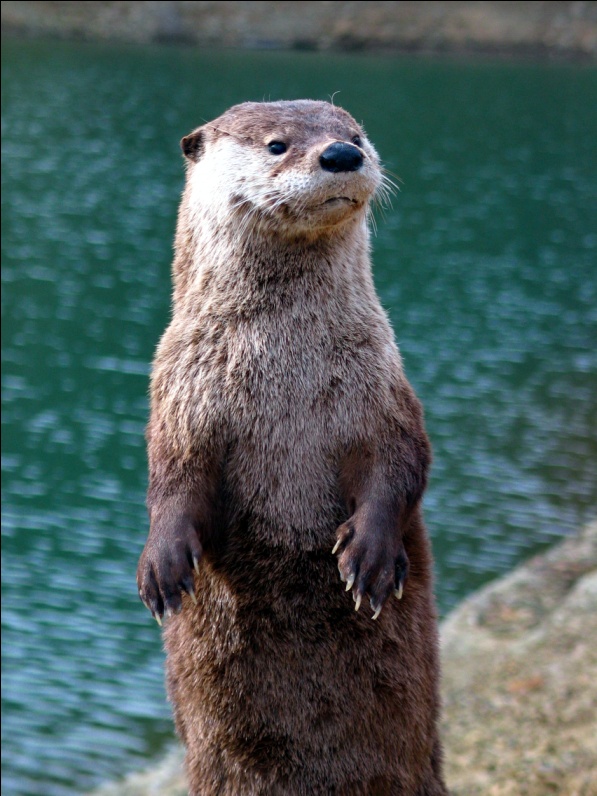 bald eagle, red-tailed hawk, coyote, spotted owl, snow leopard, porcupine, raccoon, beaver, brown bear, red-fox, otter.
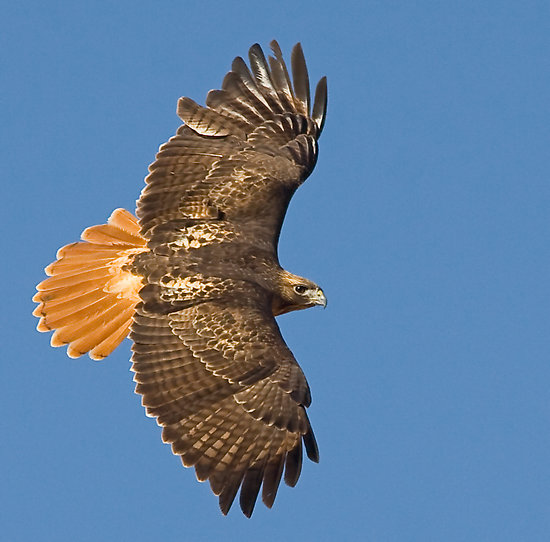 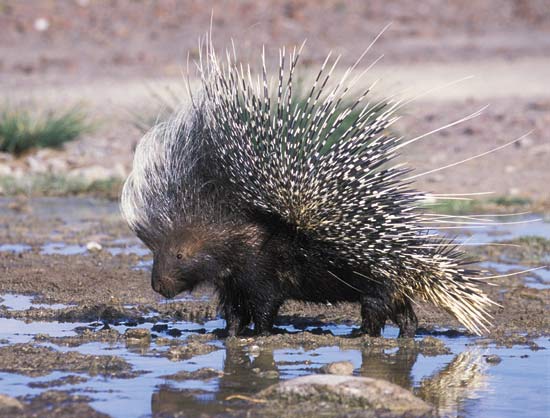 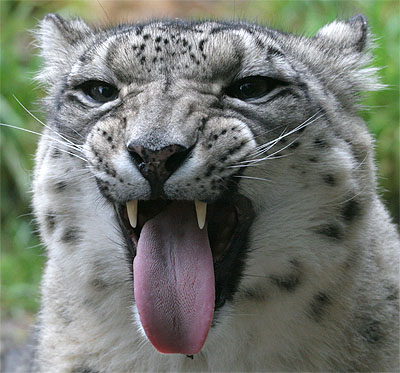 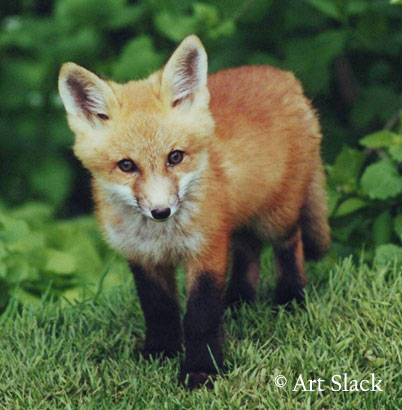 Evergreen Forest Plants
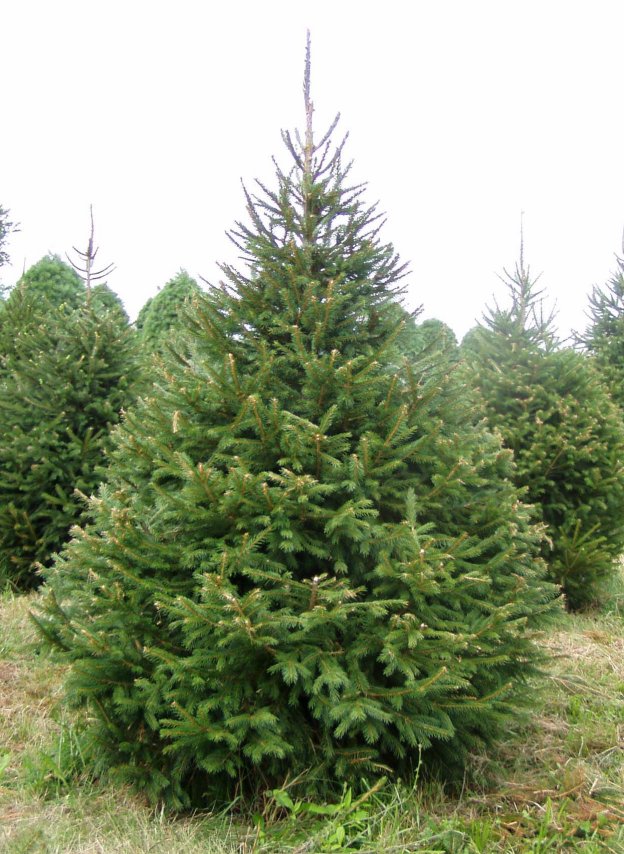 Thimbleberry, salal, hazelnut, nootka rose, ponderosa pine, lodgepole pine, spruce,fir,red alder
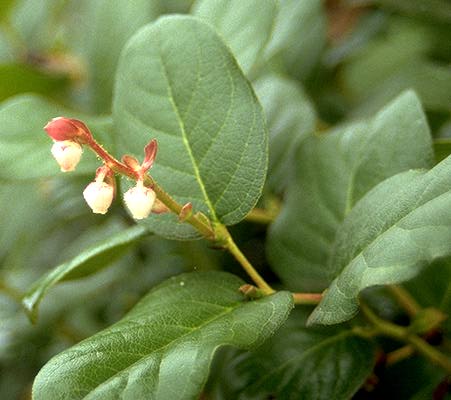 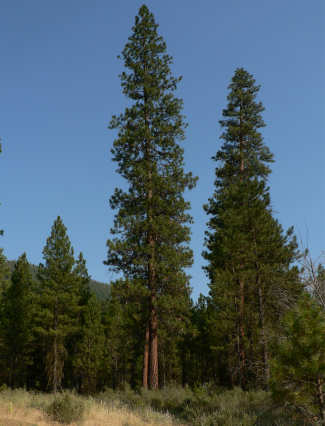 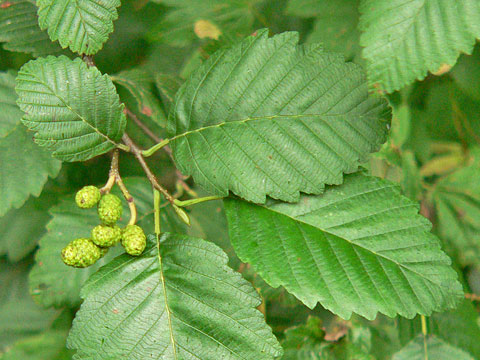 Tundra
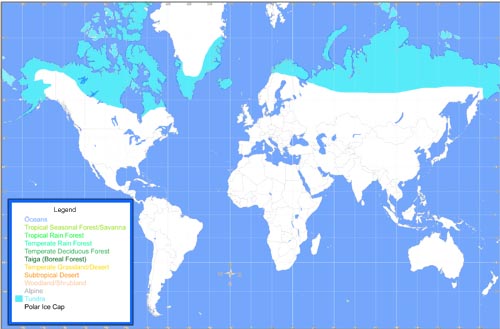 Location:  near the North pole. 
treeless, covers about 20% of the Earth's surface,
Climate:  cold most of the time, summer is brief when the sun shines almost 24 hours a day.
6-10 inches of rain per year, temperature less than 5° C
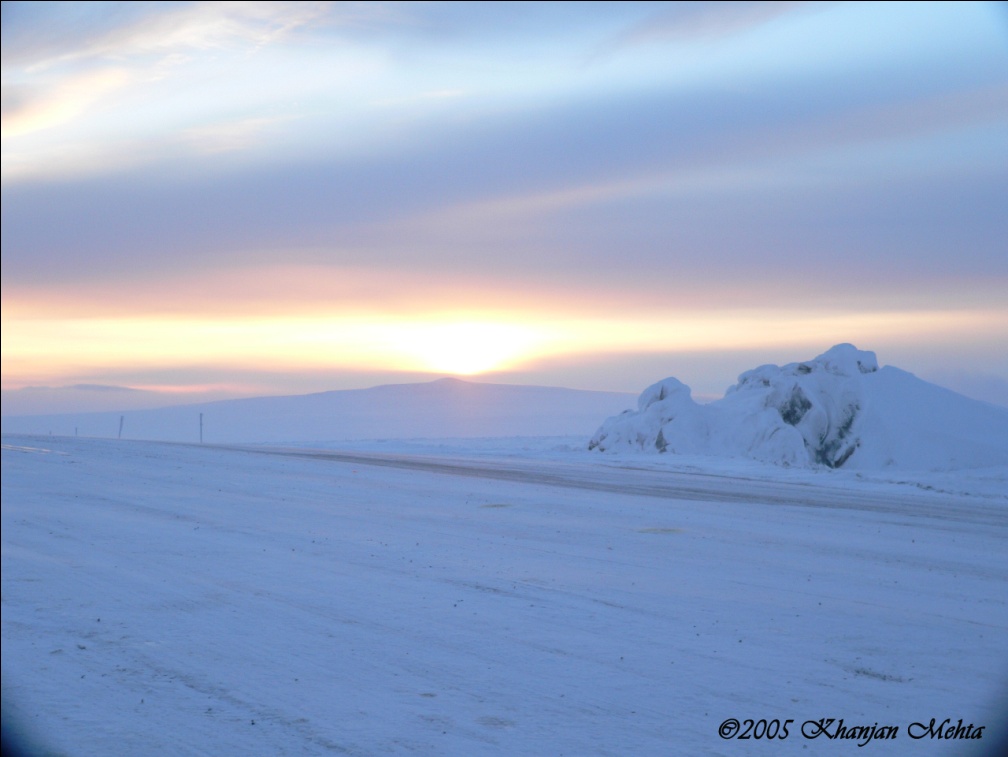 Tundra Animals
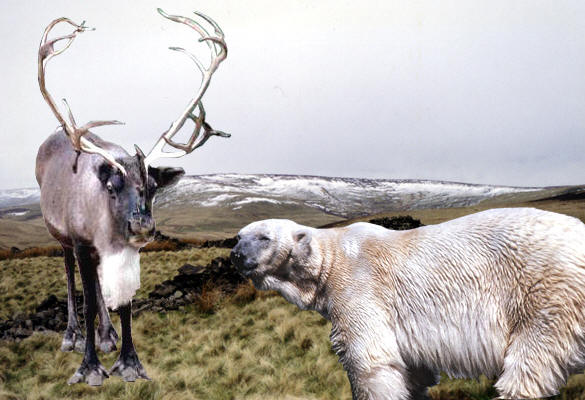 Arctic Fox, Caribou, Ermine, Lemming, Musk Ox, Polar Bear, Snowy Owl
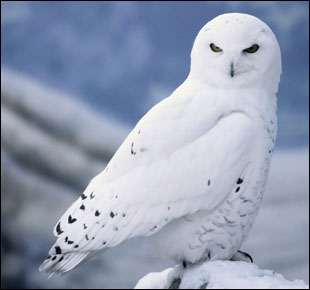 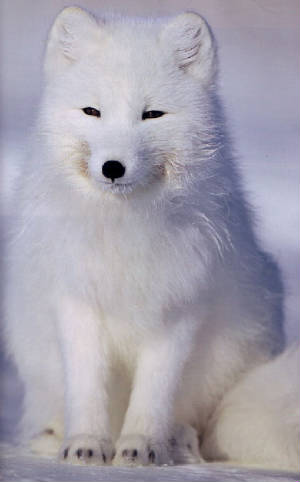 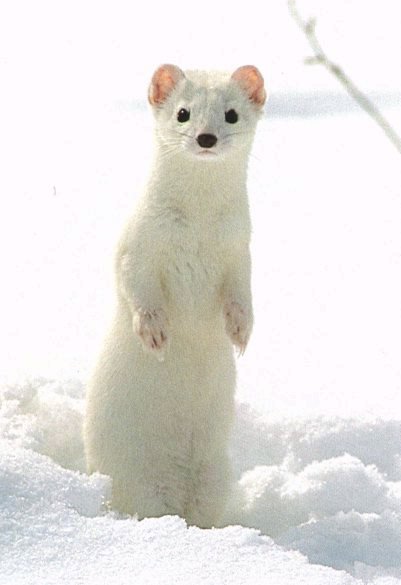 Ermine
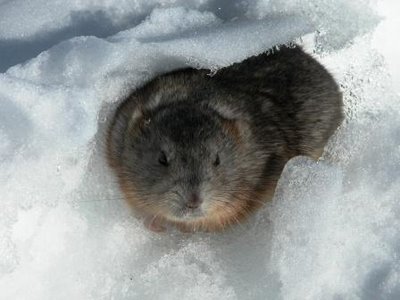 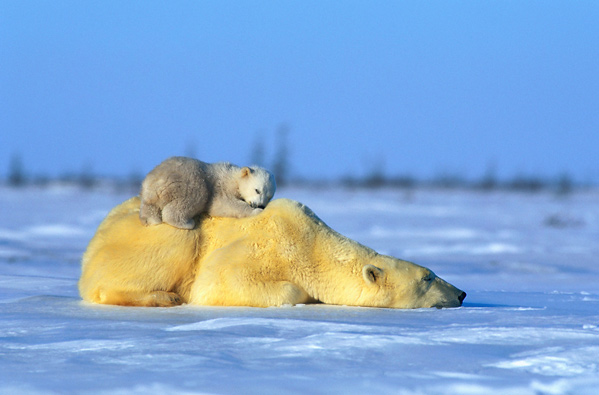 Lemming
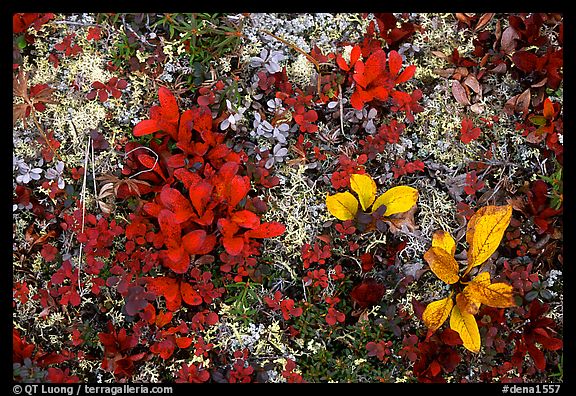 Tundra Plants
Arctic Moss, Arctic Willow, Bearberry, Labrador tea, Yellow Tundra Flower
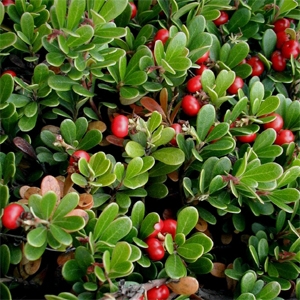 Bearberry
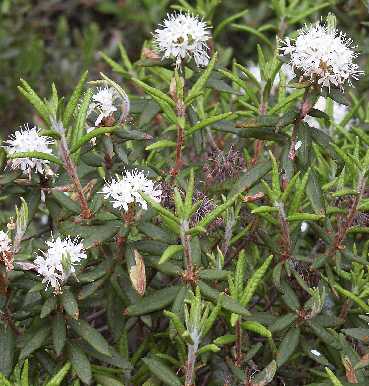 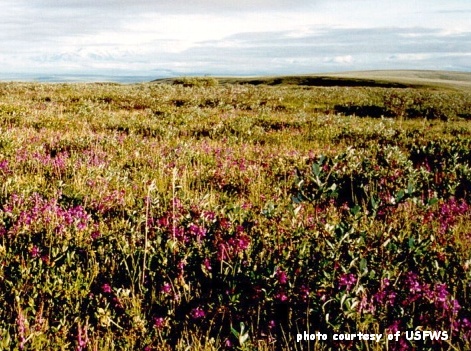 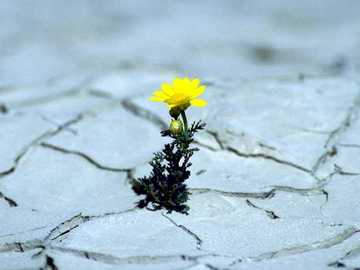 Labrador tea
Savanna
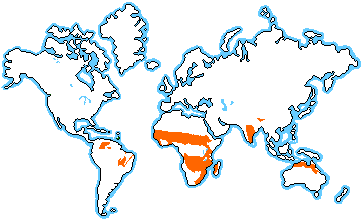 Location:  Africa and South America
Climate:  dry season - 68° to 86° F (winter), 
rain (35 to 60 in) in the summer months  
Most of the animals migrate to find food.
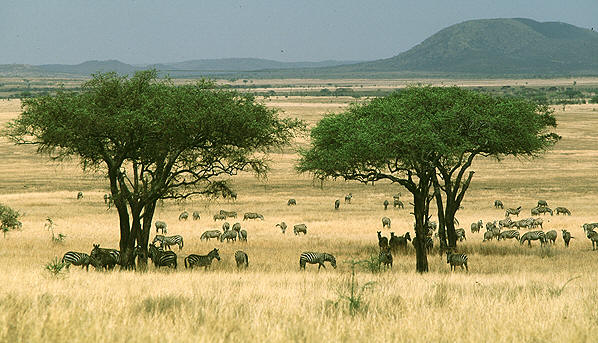 Savanna Animals
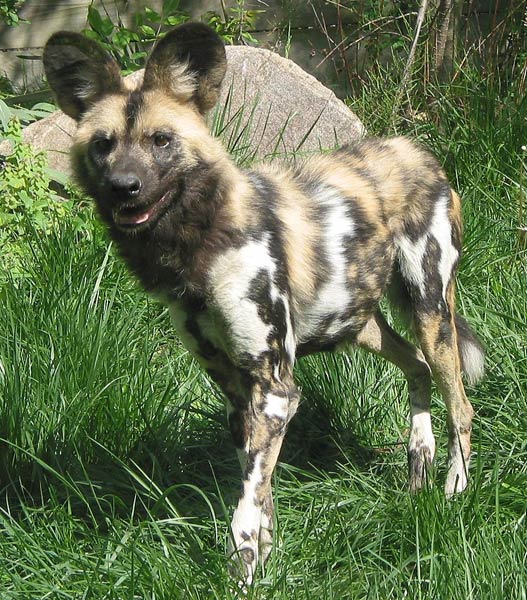 Elephant, African Wild Dog, Black Mamba, Caracal, Chacma Baboon, Emu, Zebra, Koala Bear, Lion.
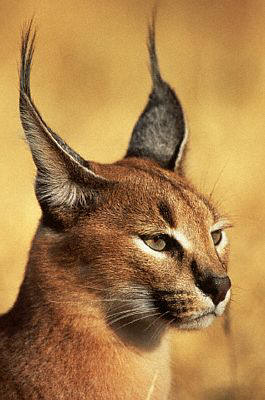 Caracal
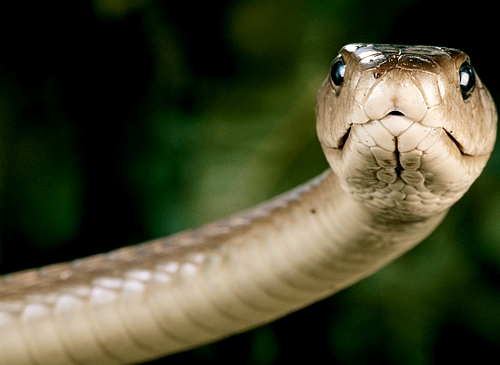 Black Mamba
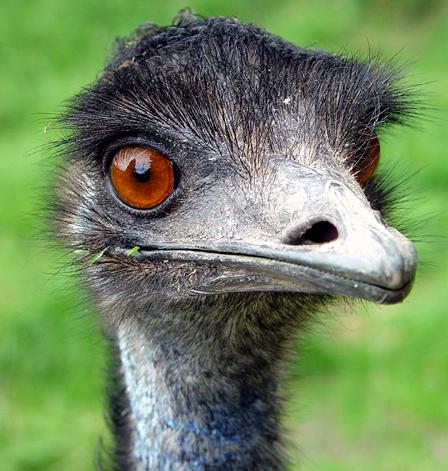 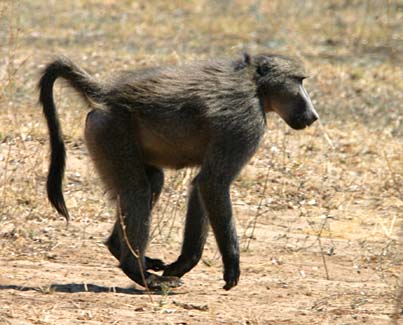 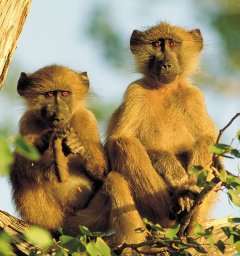 Savanna Plants
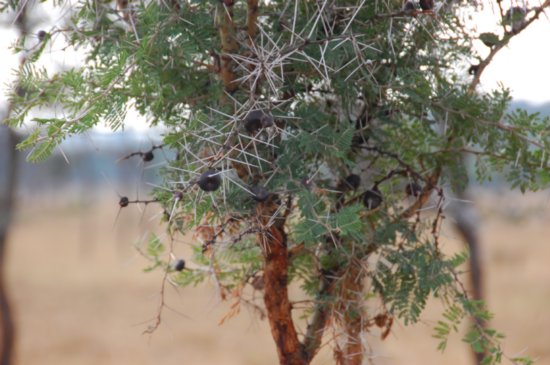 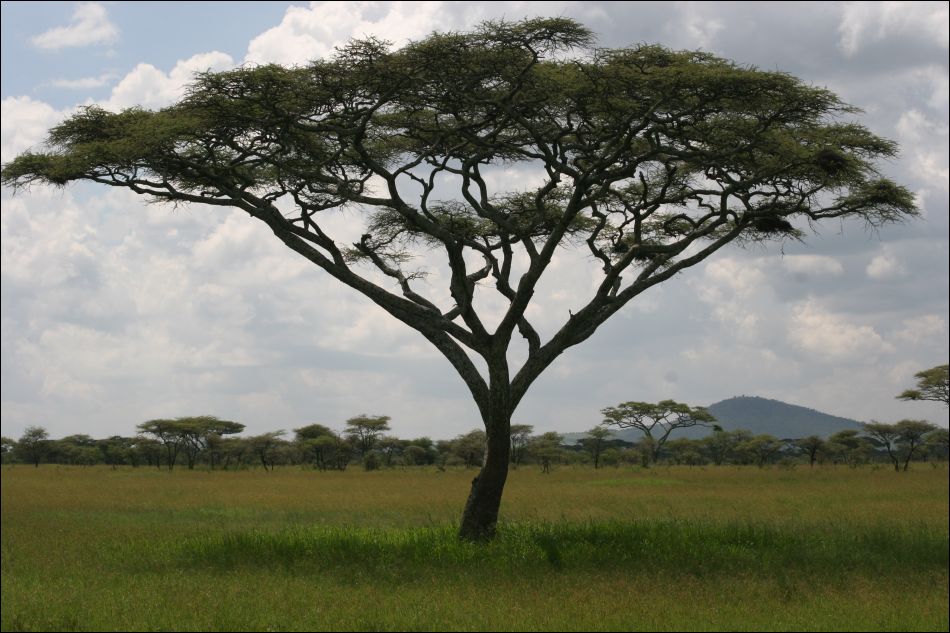 Whistling Thorn
Acacia
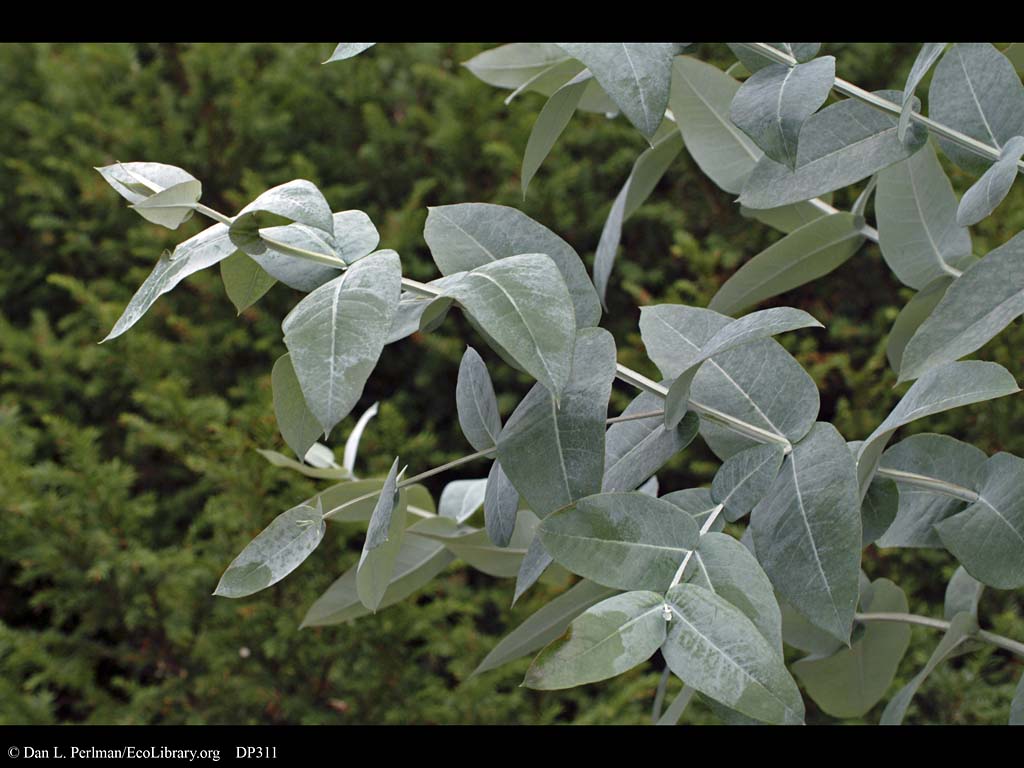 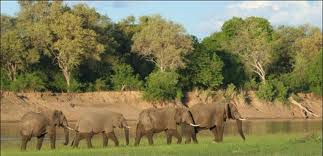 Jackalberry Trees
Gum Tree Eucalyptus
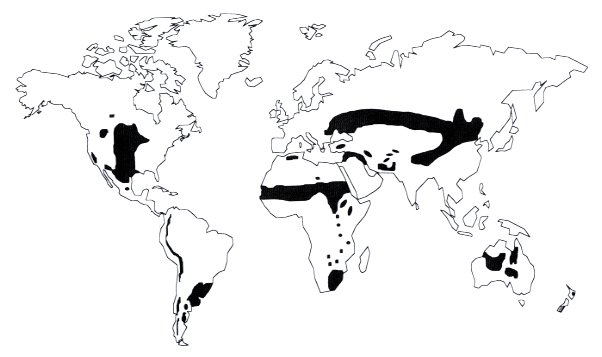 Temperate Grassland
Location:  mostly in interiors of continents. 
Climate:  20° F - 70°F, annual precipitation is 10-30 inches. 
very fertile soil
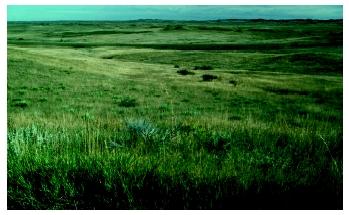 Temperate Grassland Animals
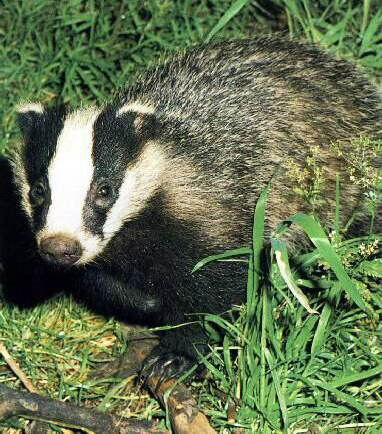 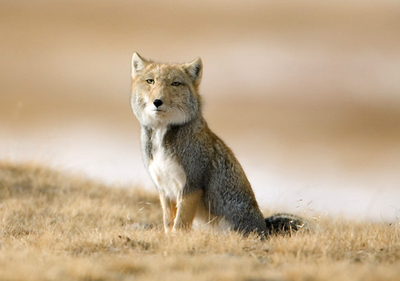 Badger
American Bald Eagle, Badger, Bobcat, Coyote, Prairie Dog, Fox
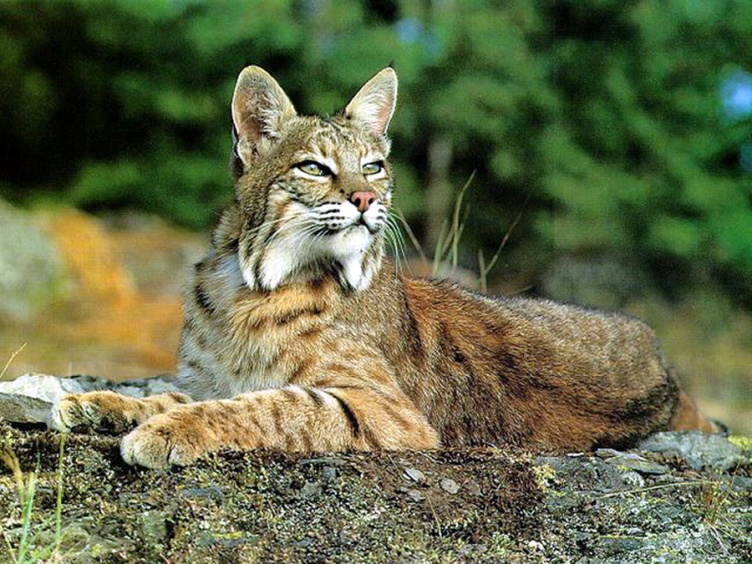 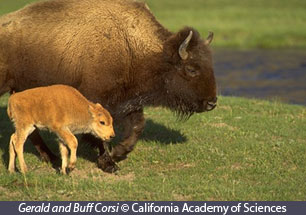 Bobcat
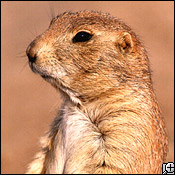 Bison
Prairie Dog
Temperate Grassland Plants
Bluestem Grass,  Blue Grama Grass, Milkweed, Purple Coneflower
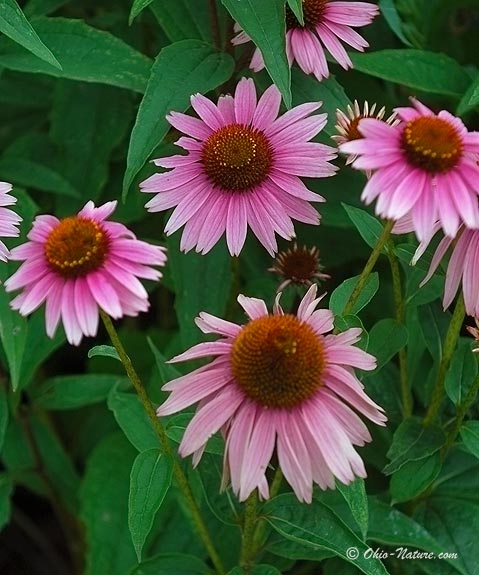 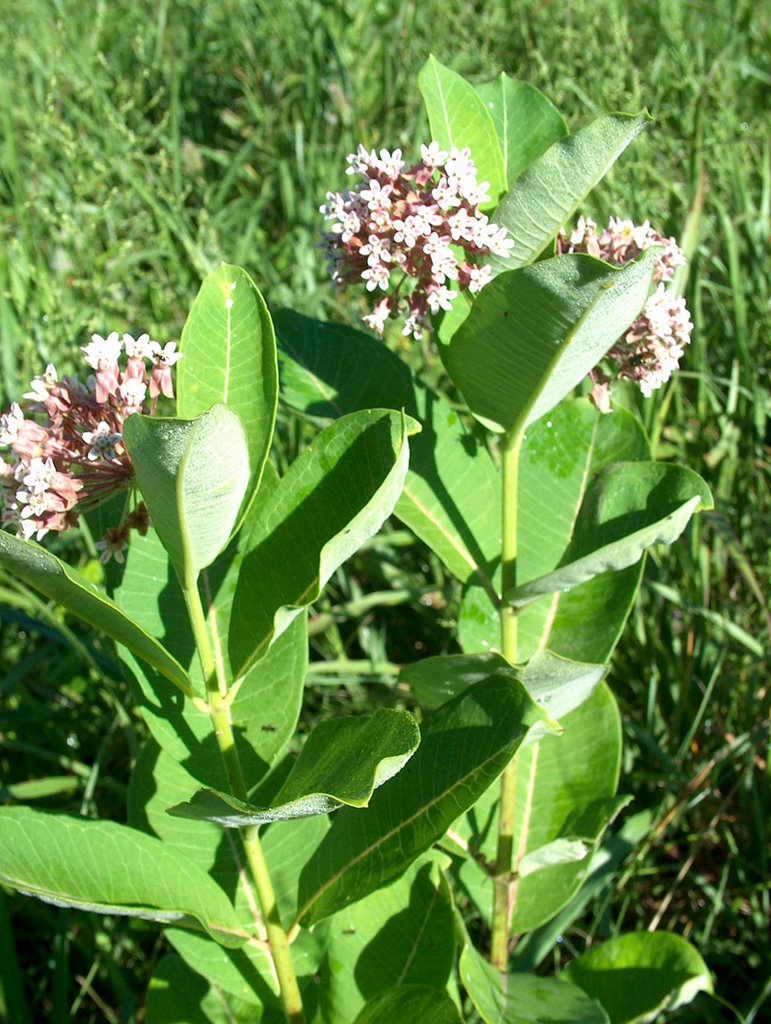 Milkweed
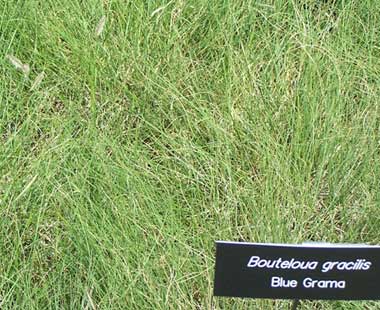 Blue Grama Grass
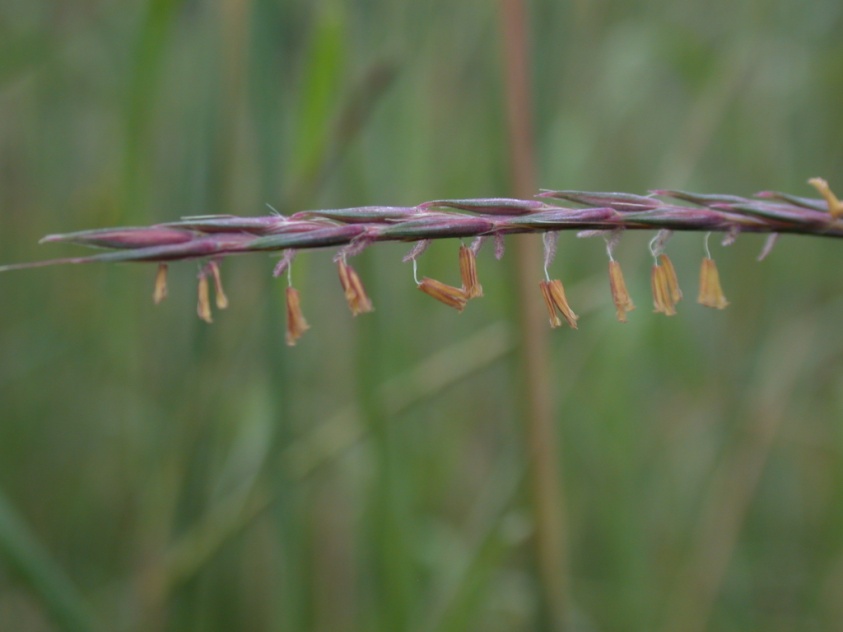 Big Bluestem Grass
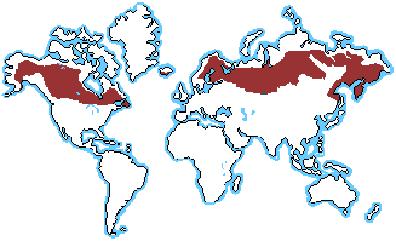 Taiga (Coniferous Forest)
Largest biome in world!
Location: stretches over North America and Eurasia (top of the world, just below tundra) 
Climate: winter – freezing cold.
Summer – hot, little rain (12-33 inches)
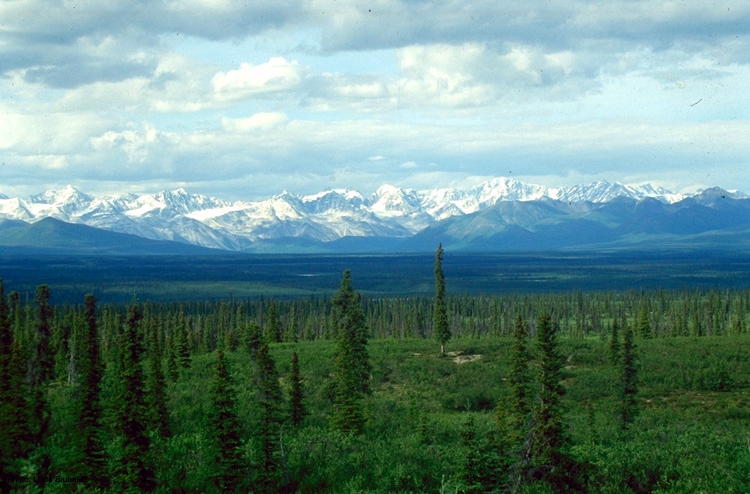 Taiga Animals
Black Bear, Bald Eagle, Bobcat, Canadian Lynx, Gray Wolf, Grizzly Bear, Long-Eared Owl, Red Fox, River Otter, Snowshoe Rabbit
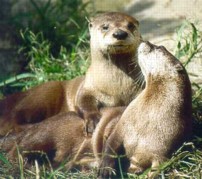 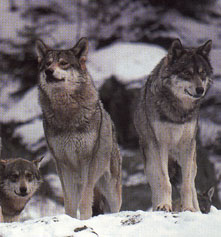 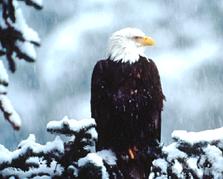 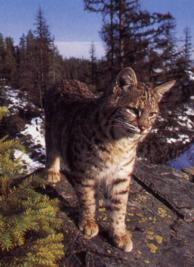 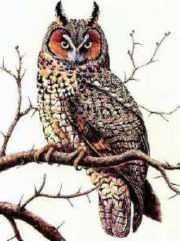 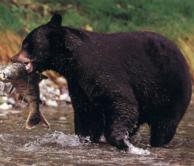 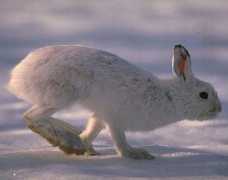 Taiga Plants
Balsam Fir, Black Spruce, Douglas-fir, Eastern Red Cedar, Jack Pine, Paper Birch, Siberian Spruce, White Fir, White Poplar, White Spruce.
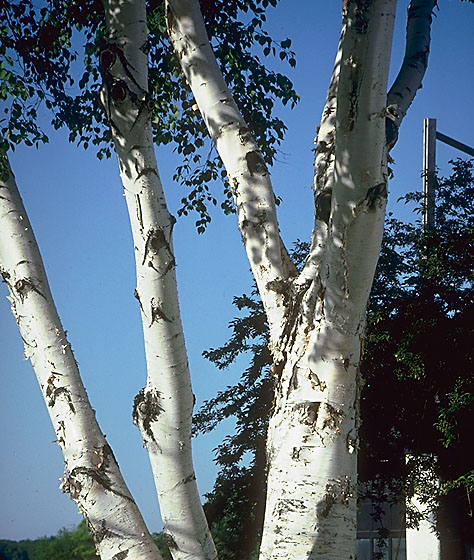 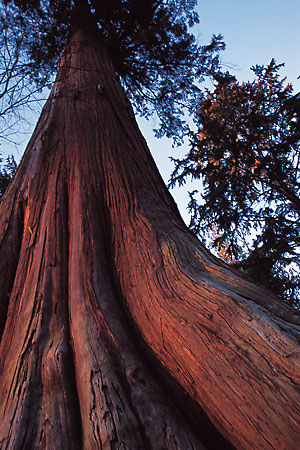 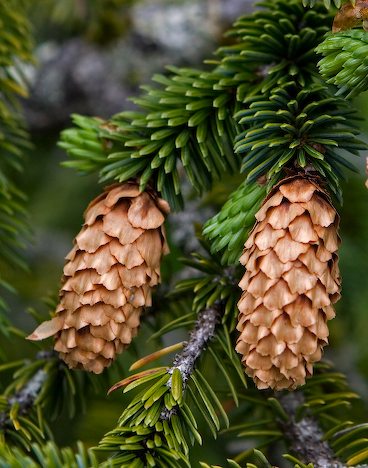 Biome Summary Questions – on your own paper – you will turn these in.
Why are there different biomes?
2. What might cause a change in a biome?
3. Which biome is most at risk? (your opinion and why)
4. Where is there the greatest biodiversity and why?